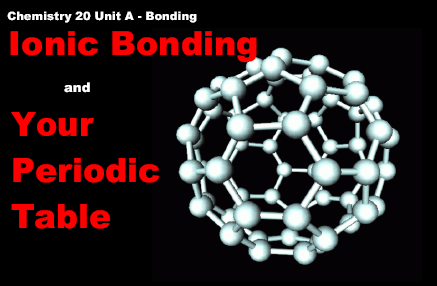 Outcomes
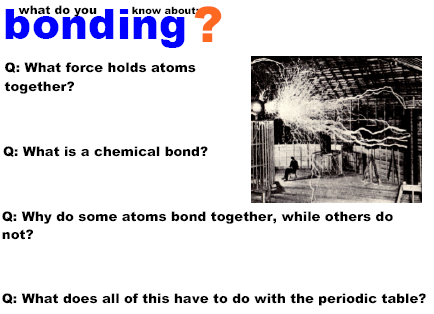 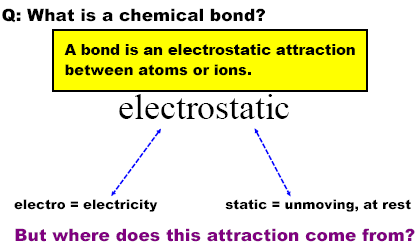 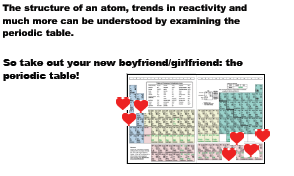 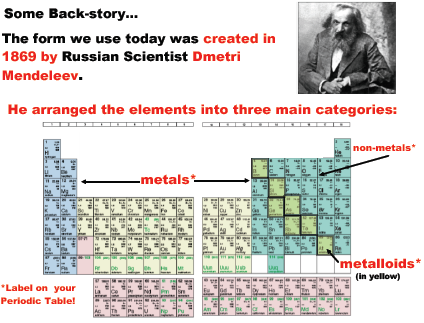 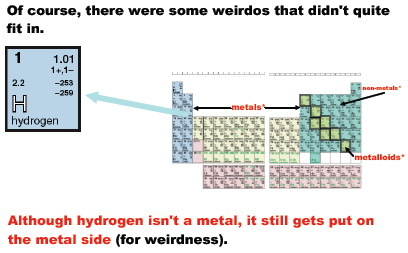 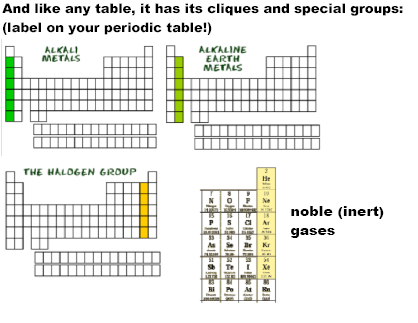 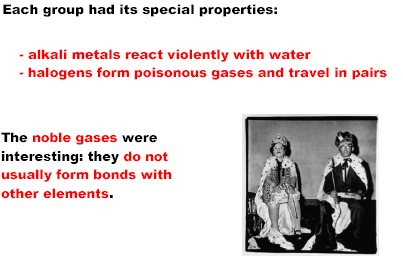 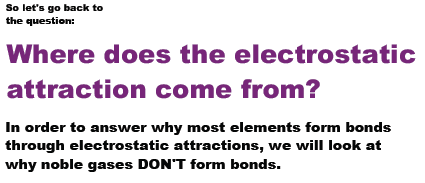 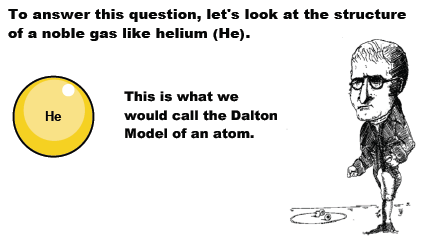 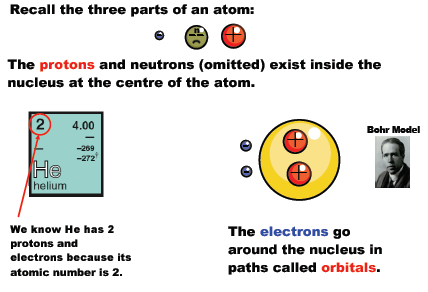 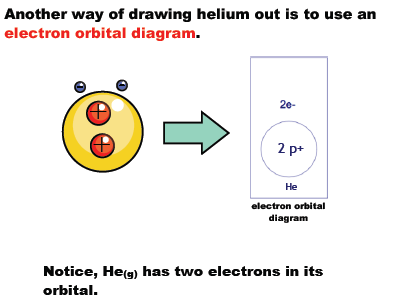 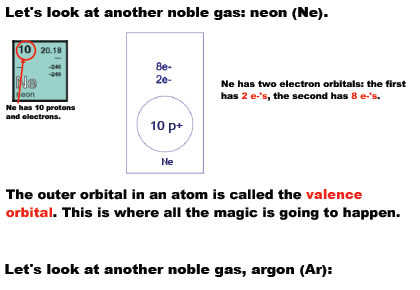 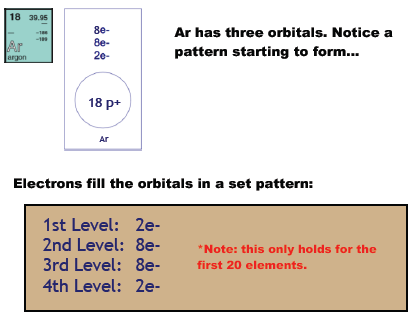 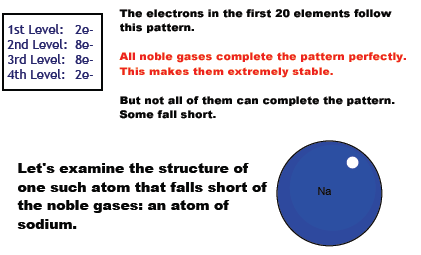 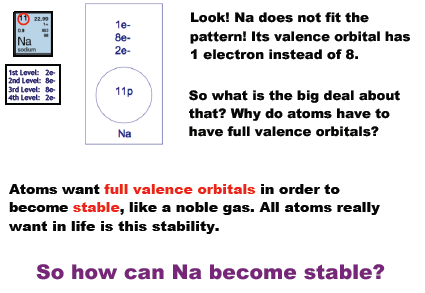 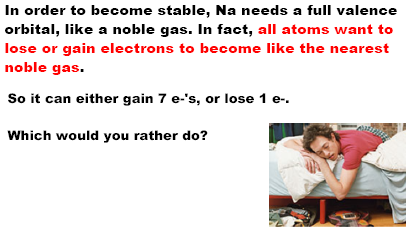 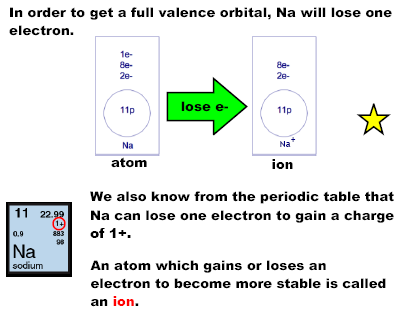 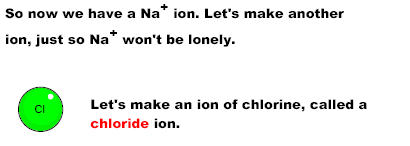 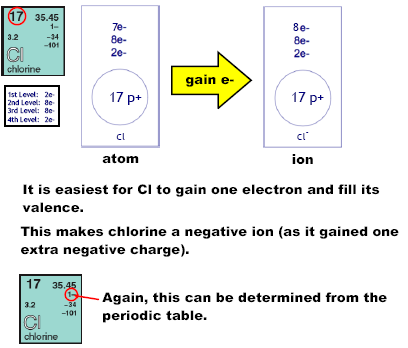 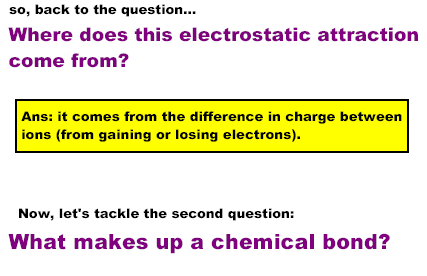 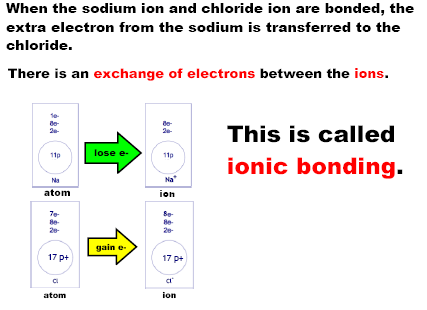 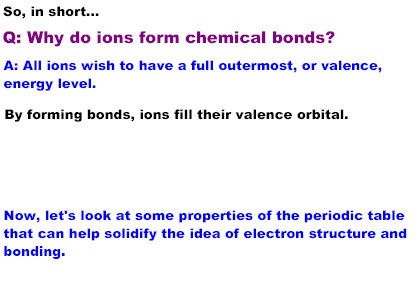 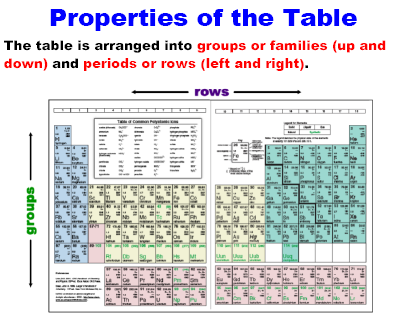 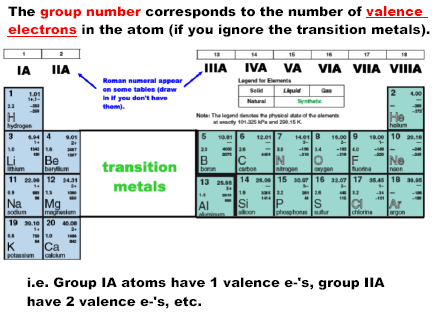 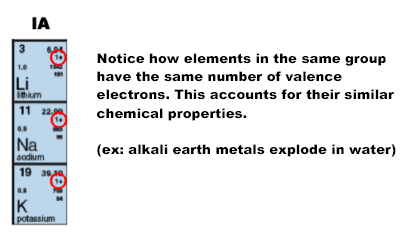 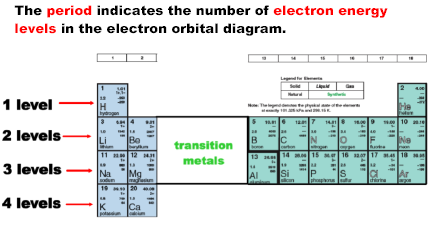 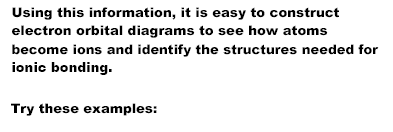 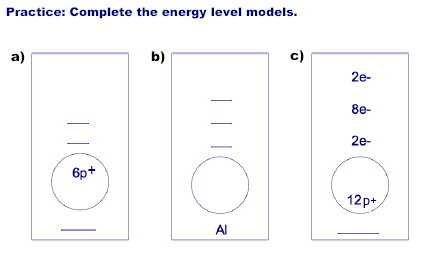 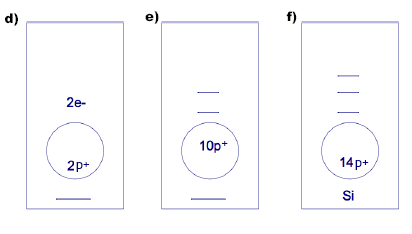